Bolezni in poškodbe mišic
Naredila:
Kaj so mišice
Organi, ki s krčenjem in raztezanjem omogočajo premikanje telesa
Z delom in telovadbo jih lahko krepimo 
V telesu imamo okoli 600 mišic različnih velikosti in oblik
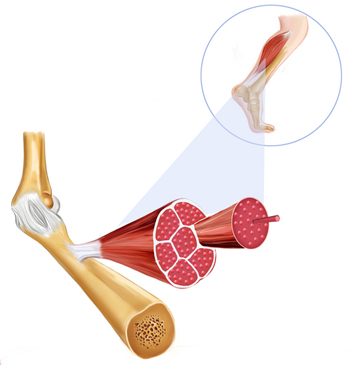 Poškodbe mišic
Največkrat posledica preobremenitve
Nastanejo kot posledica pogostih, ponavljajočih se intenzivnih obremenitev na nekem delu gibalnega sistema
Poznamo več vrst poškodb mišic:
Nateg
Blag nateg
Zmeren nateg
Izrazit nateg
Vnetje
Zakasnjena mišična občutljivost
Akutno natrgana mišica
Kronično natrgana mišica
Mišični krč
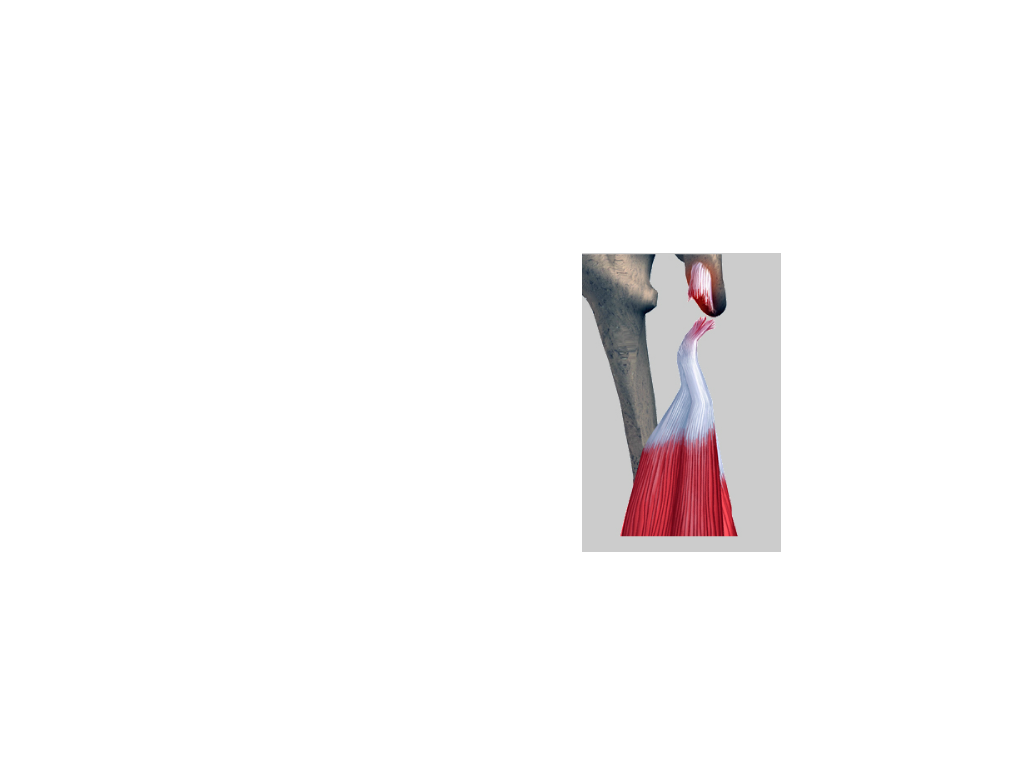 Pretrganje tetive
Vzroki za poškodbe mišic
Neprimerna dolžina mišičnih vlaken 
Mišično neravnotežje 
Slaba mišična moč in vzdržljivost posameznih mišičnih skupin 
Neprimerno in nezadostno ogrevanje pred športom
Bolezni mišic
Veliko bolezni, ki prizadenejo mišice, so v večini primerov bolezni živčevja
Med redke bolezni mišic uvrščamo
Miastenia gravis
Mišični revmatizem
Mišična distrofija
Miastenia gravis
Avtoimunska bolezen
Zanjo je značilna šibkost mišic in hitra utrujenost
Miastenska kriza (šibkost dihalnih mišic)
Prizadene več žensk kot moških
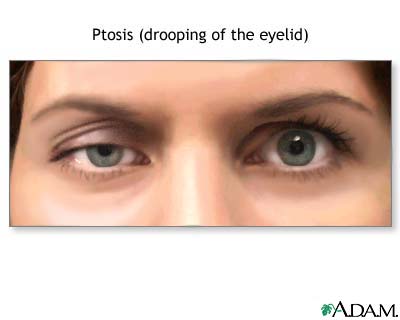 Ptoza desnega očesa
Mišični revmatizem
Mišice in pripadajoče mišične ovojnice in kite so nenavadno občutljive na bolečino
Simptomi
Nemoč
Motnje spanja
Motnje občutljivosti
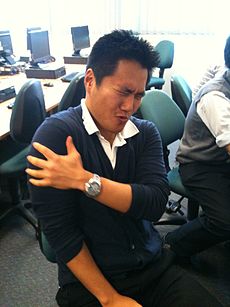 Mialgija desnega bicepsa
Mišična distrofija
Krnenje mišic
Prenaša se gensko
Deklice so le prenašalke
Prvi simptomi se prikažejo takrat, ko bi moral otrok shoditi
Več oblik:
Duchennova mišična distrofija
Beckerjeva mišična distrofija
Nasveti za zdrave mišice
Ogrevanje pred vadbo
Pospešeno dihanje pri večjem naporu mišic
Vsakdanja vadba
Viri
Moje telo – Tatjana Kordiš
Skelet in mišice – Steve Parker
Anatomija človeka – Vincente Muedra Baixauli
Wikipedija
Med.Over.Net